The History and Future of Titanium Production
Aldo Montes
Professor Berns
Posner Fellowship Program
Titanium overview
Advantages
Disadvantages
Highest strength-to-density ratio of common metals
High melting point (1675℃) improves heat resistance of alloys
Exterior oxide formation resists corrosion
Incredibly expensive to produce
Requires high temperatures to refine (up to 1000℃)
Currently requires creation of intermediate TiCl4 from the ore for proper refinement
Titanium is highly reactive with atmospheric gases, processing needs inert atmosphere
Hunter Process
1910- Matthew Hunter produced the first batch of pure titanium 
Depended on 
Airtight Steel bombs- used for production of other metals 
Vacuum technology to remove air
Habashi F (2018) Metallothermic Reactions - Past, Present and Future. Res Rep Metals 2:1.
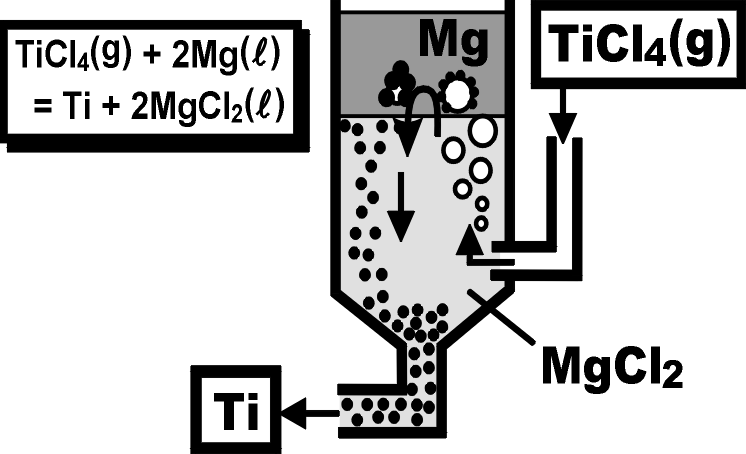 Kroll Process
1937- William J. Kroll modified Hunter Process
Most used process for titanium production
Depended on	
Commercialization of Argon in the 1930s
Von Bolton Arc Furnace modified from use in Tantalum
Suzuki, R. O.; Deura, T. N.; Ishii, R.; Matsunaga, T.; Harada, T. N.; Wakino, M.; Ono, K. Proceedings of 2000 Powder Metallurgy World Congress : November 12-16, 2000, Kyoto International Conference Hall, Japan2000.
The FFC Cambridge Process
Electrochemical process
Most potential for future titanium production
Can use natural TiO2 instead of TiCl4
Less energy than Kroll
Inspired by aluminum’s Hall-Heroult Process 
Carbon rod used as anode
Uses the metal’s oxide form
Yan, Yong & Fray, Derek. (2010). Molten salt electrolysis for sustainable metals extraction and materials processing a review. Electrolysis: Theory, Types and Applications.
FAST-Forge
Newest titanium process (developed in 2016) 
Uses leftover powder from other processes
Depended on
Field Assisted Sintering Technique, developed for consolidating granular material (developed in 2002)
Weston, N.S., and M. Jackson. “FAST-Forge − A New Cost-Effective Hybrid Processing Route for Consolidating Titanium Powder into near Net Shape Forged Components.” Journal of Materials Processing Technology 243 (May 1, 2017): 335–46. https://doi.org/10.1016/j.jmatprotec.2016.12.013.
Proposed Idea: Adapted Bayer Process
Extraction process for Al2O3 
	React aluminum ore w/ NaOH
	Leach w/ Water
	Calcine (heated to high temp 			   in air)
Experiment Treated Ilmenite (FeTiO3) with NaOH
	80% TiO2 recovered
Perfect source for FFC Cambridge process
Conclusion
Titanium Production innovation historically relies on unrelated technological developments 
A more chemically-direct extraction process avoiding TiCl4 can make titanium more affordable 
Key to cheaper titanium production may lie in Aluminum’s Bayer Process
Bibliography
“It’s Elemental - The Element Titanium.” Accessed July 9, 2018. https://education.jlab.org/itselemental/ele022.html
“Steel | Metallurgy | Britannica.Com.” Accessed July 16, 2018. https://www.britannica.com/technology/steel.
Gerdemann, S. J. Advanced Materials & Processes. July 1, 2001, pp 42.
Seagle, S. R. Titanium processing https://www.britannica.com/technology/titanium-processing#ref81533 (accessed Aug 2, 2018).
DENNIS, W. H. METALLURGY: 1863-1963; ROUTLEDGE: S.l., 2017.
Sibum, H.; Güther, V.; Roidl, O.; Habashi, F.; Wolf, H. U. Ullmanns Encyclopedia of Industrial Chemistry2017
Hunter, M. A. Journal of the American Chemical Society1910, 32(3).
Froes, F. H. Titanium: Physical Metallurgy, Processing, and Applications; ASM International, 2015. 
Argon - Element information, properties and uses | Periodic Table http://www.rsc.org/periodic-table/element/18/argon (accessed Aug 3, 2018).
Almqvist, E. History of Industrial Gases; Springer Science: New York, 2013.
Chen, George Zheng, Derek J. Fray, and Tom W. Farthing. “Direct Electrochemical Reduction of Titanium Dioxide to Titanium in Molten Calcium Chloride.” Nature 407 (September 21, 2000): 361.
Titanium tetrachloride https://pubchem.ncbi.nlm.nih.gov/compound/titanium_tetrachloride (accessed Aug 9, 2018).
Chen, George. (2014). (Free Access) The FFC Cambridge Process and its relevance to valorisation of ilmenite and titanium-rich slag. Mineral Processing and Extractive Metallurgy IMM Transactions section C. 10.1179/1743285514Y.0000000073.
Weston, N.S., and M. Jackson. “FAST-Forge − A New Cost-Effective Hybrid Processing Route for Consolidating Titanium Powder into near Net Shape Forged Components.” Journal of Materials Processing Technology 243 (May 1, 2017): 335–46. https://doi.org/10.1016/j.jmatprotec.2016.12.013.
U Kessel, Heinz & Hennicke, Juergen & Schmidt, Jürgen & Weissgaerber, Thomas & Kieback, Bernd & Herrmann, M & Räthel, Jan. (2006). "FAST" field assisted sintering technology-a new process for the production of metallic and ceramic sintering materials (engl. transl.). Pulvermetallurgie in Wissenschaft und Praxis; Proc. Hagener Symposium (Engl. transl.). 22. 201-37.
Britannica, T. E. of E. Alumina https://www.britannica.com/science/alumina (accessed Aug 9, 2018).
Manhique, A. J.; Focke, W. W.; Madivate, C. Hydrometallurgy2011, 109(3-4), 230–236.
Acknowledgements
Professor Berns
Dr. Pingry
Dr. Hatch
Dr. Dominguez
Brian Posner
Dean Finn